РОСАТОМ
Реализация Межгосударственной целевой программы «Рекультивация территорий государств, подвергшихся воздействию уранодобывающих производств»
Комиссия Атом-СНГ
Абрамов Александр Анатольевич
Заместитель директора по государственной политике в области РАО, ОЯТ и ВЭ
28.11.2023
Цели программы, решаемые задачи
РОСАТОМ
Киргизия
Реабилитация территорий в районе п. Мин-Куш и п. Каджи-Сай
Таджикистан
Реабилитация территорий в районе г. Истиклол
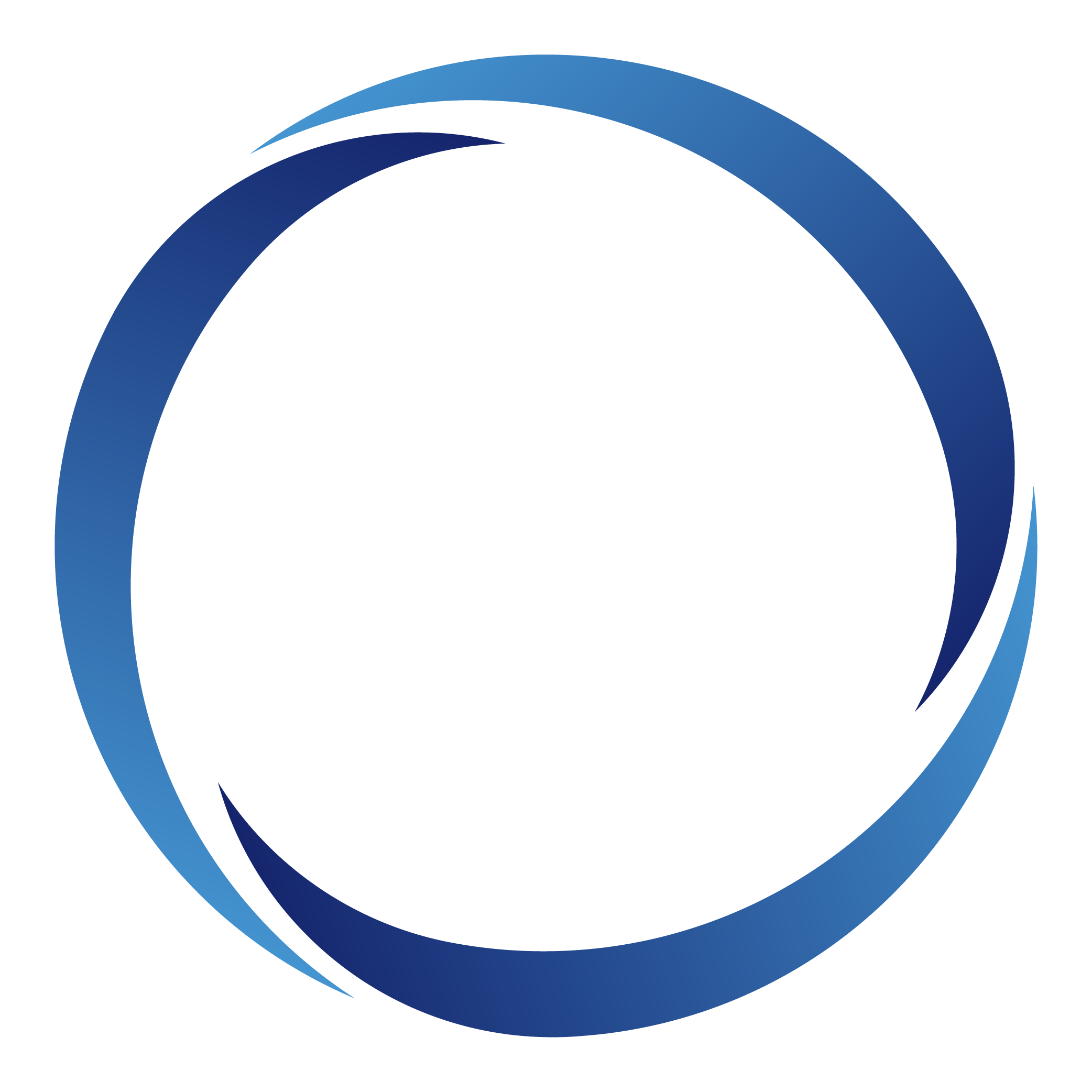 1
Снижение 
рисков чрезвычайных ситуаций
Рабочие места 
на время производства работ

Подготовка национальных 
кадров

Создание транс-национальных институтов
Социально-гигиенический мониторинг
2
Радиационный мониторинг
Обеспечение безопасных условий проживания
Социальная реабилитация населения
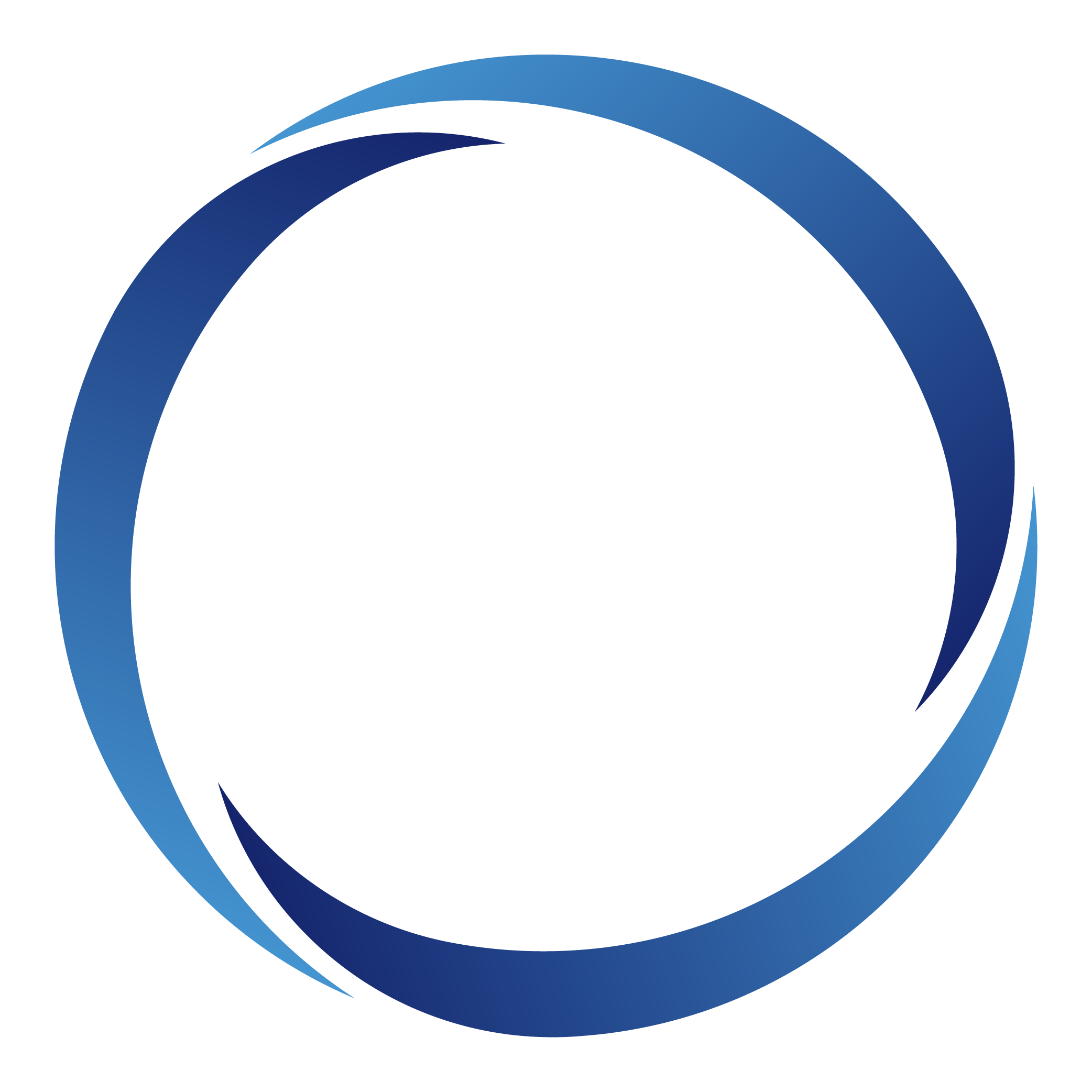 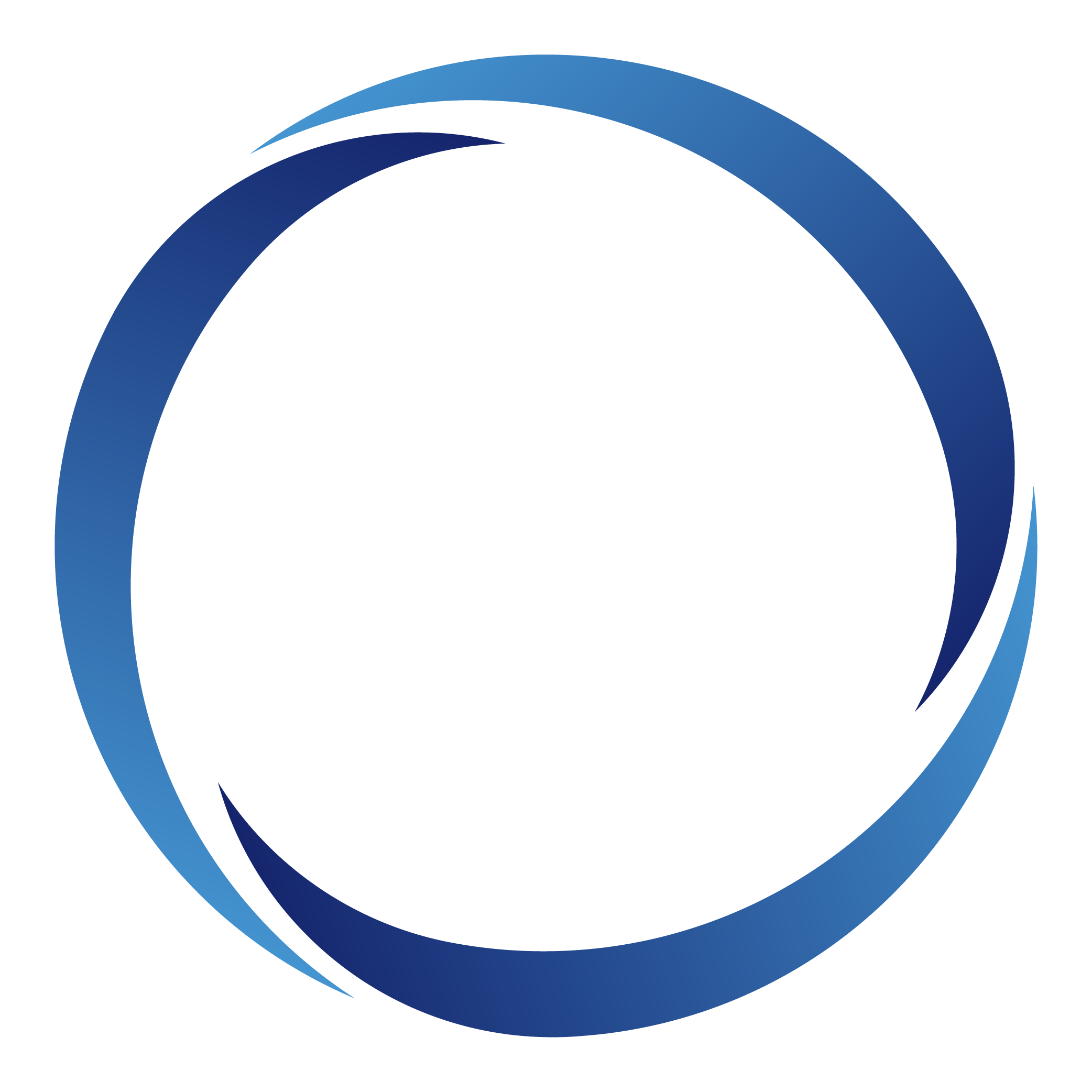 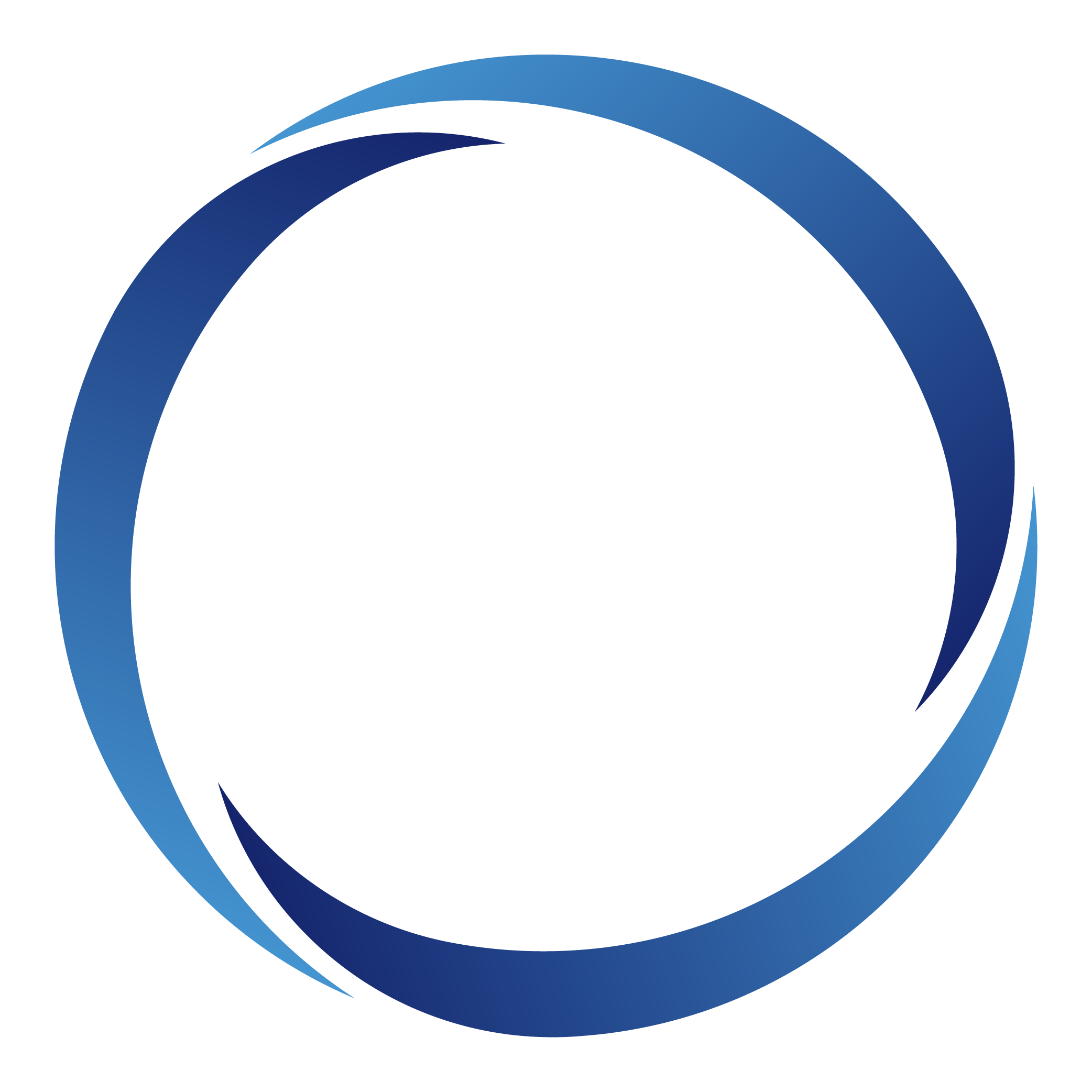 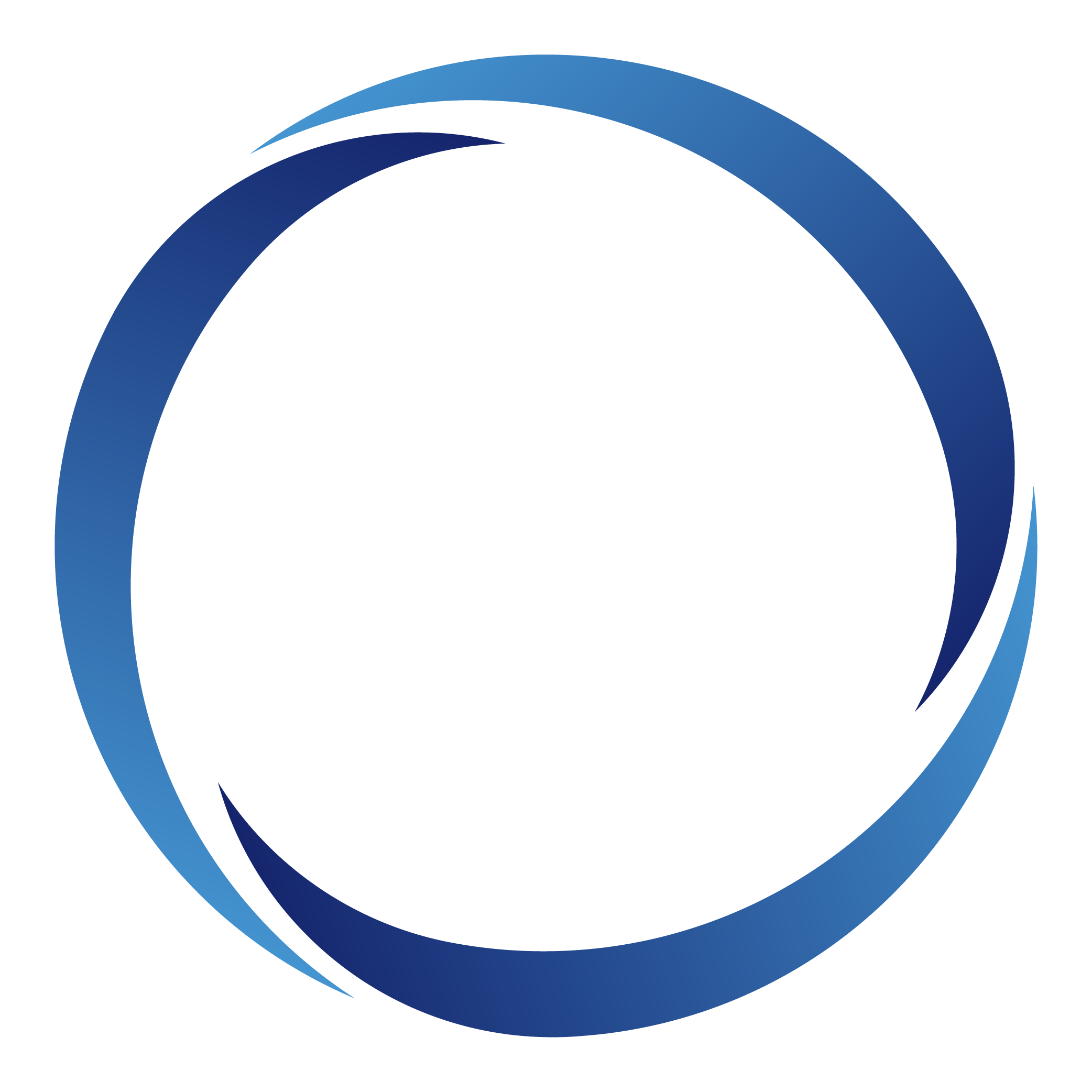 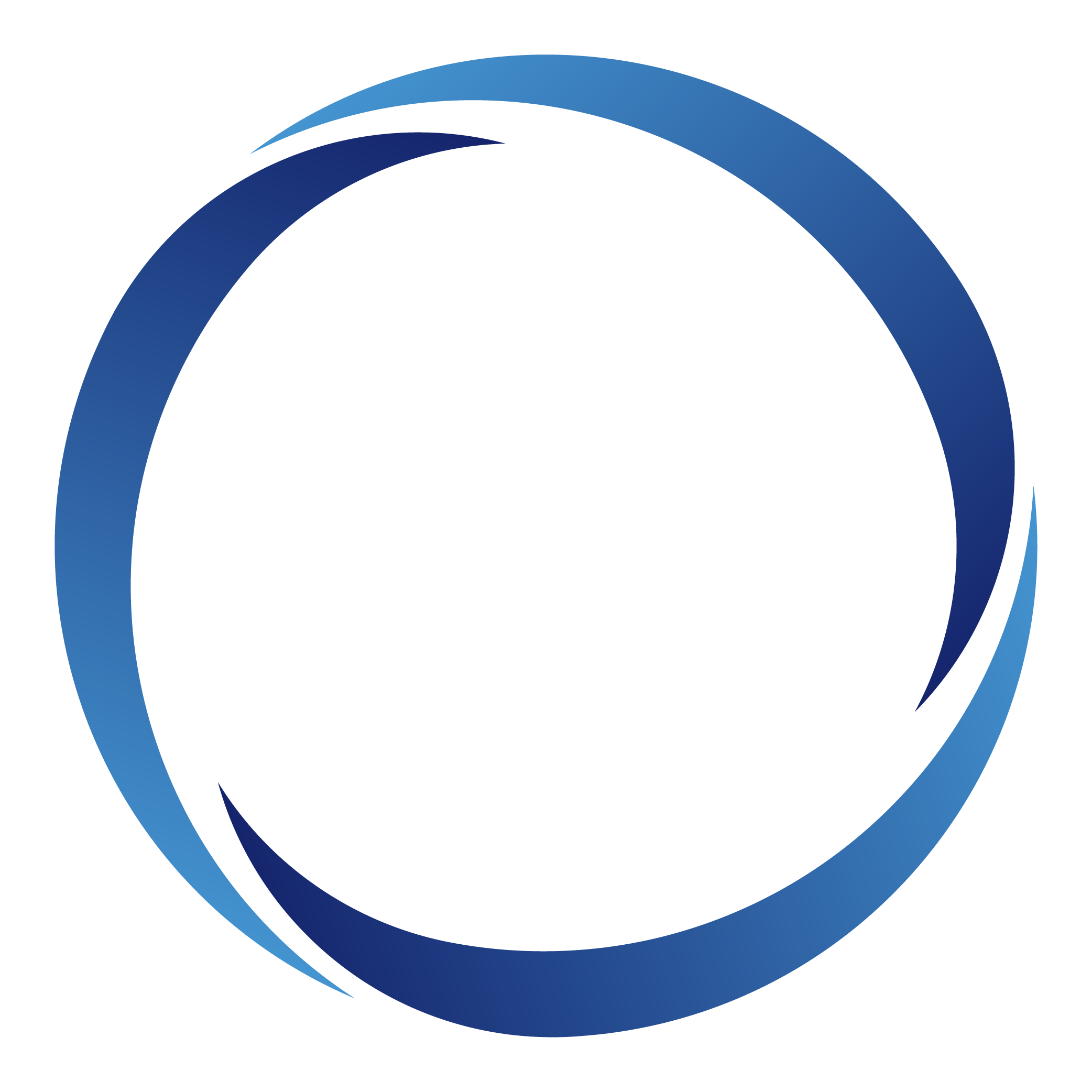 3
Экологический мониторинг
Финансовый план реализации Программы
Бюджет программы - 3 155 092,40 тыс. руб.
РОСАТОМ
Выполнение работ в Киргизии
Стоимость контракта
Выполняемые работы
РОСАТОМ
Строительство 2-х мостов
Мониторинг оползневой опасности
Технологическая подготовка на хвостохранилище «Талды-Булак»
Перевозка отходов на хвостохранилище «Дальнее» 
Рекультивация хвостохранилища «Как»
1 193 177,72 тыс. руб.
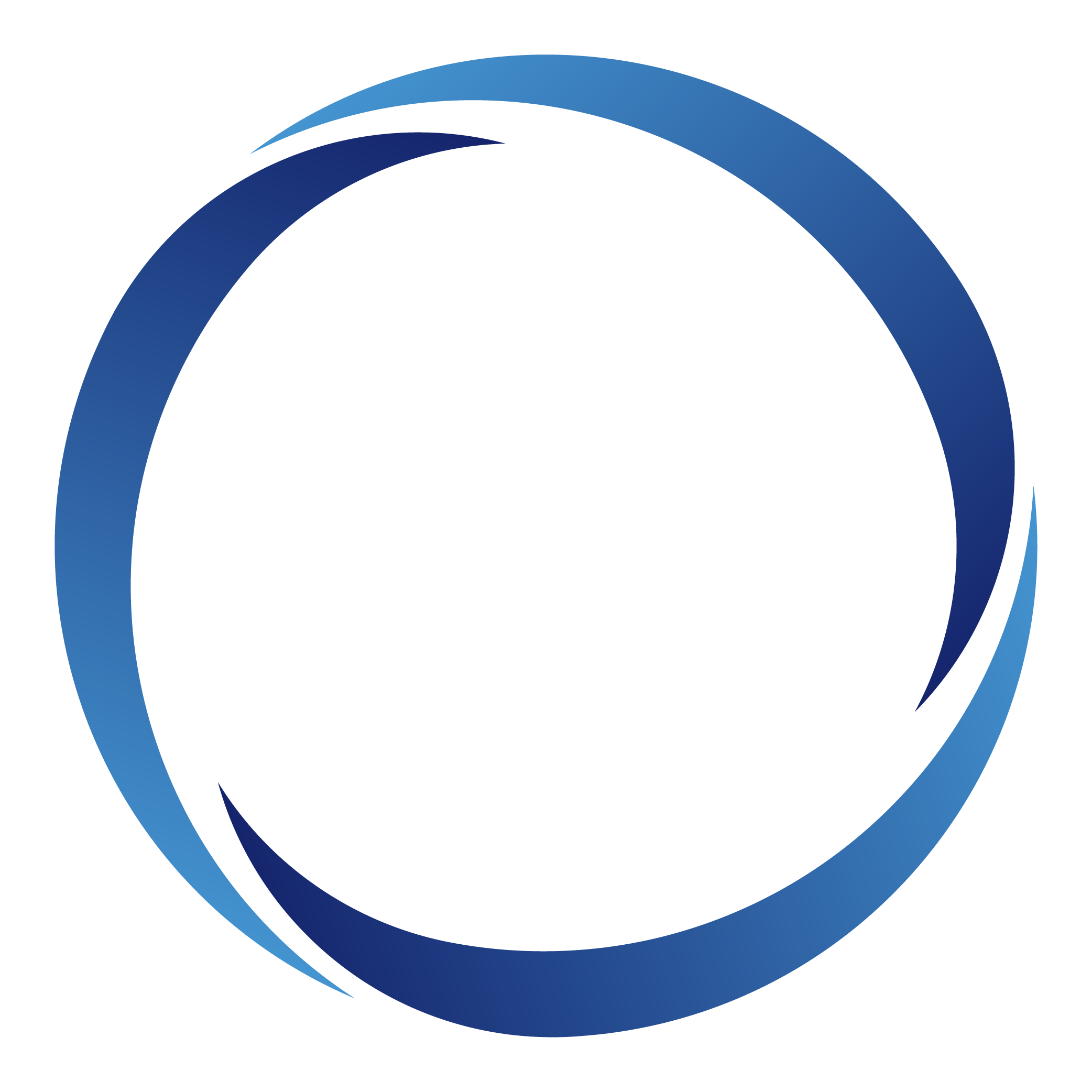 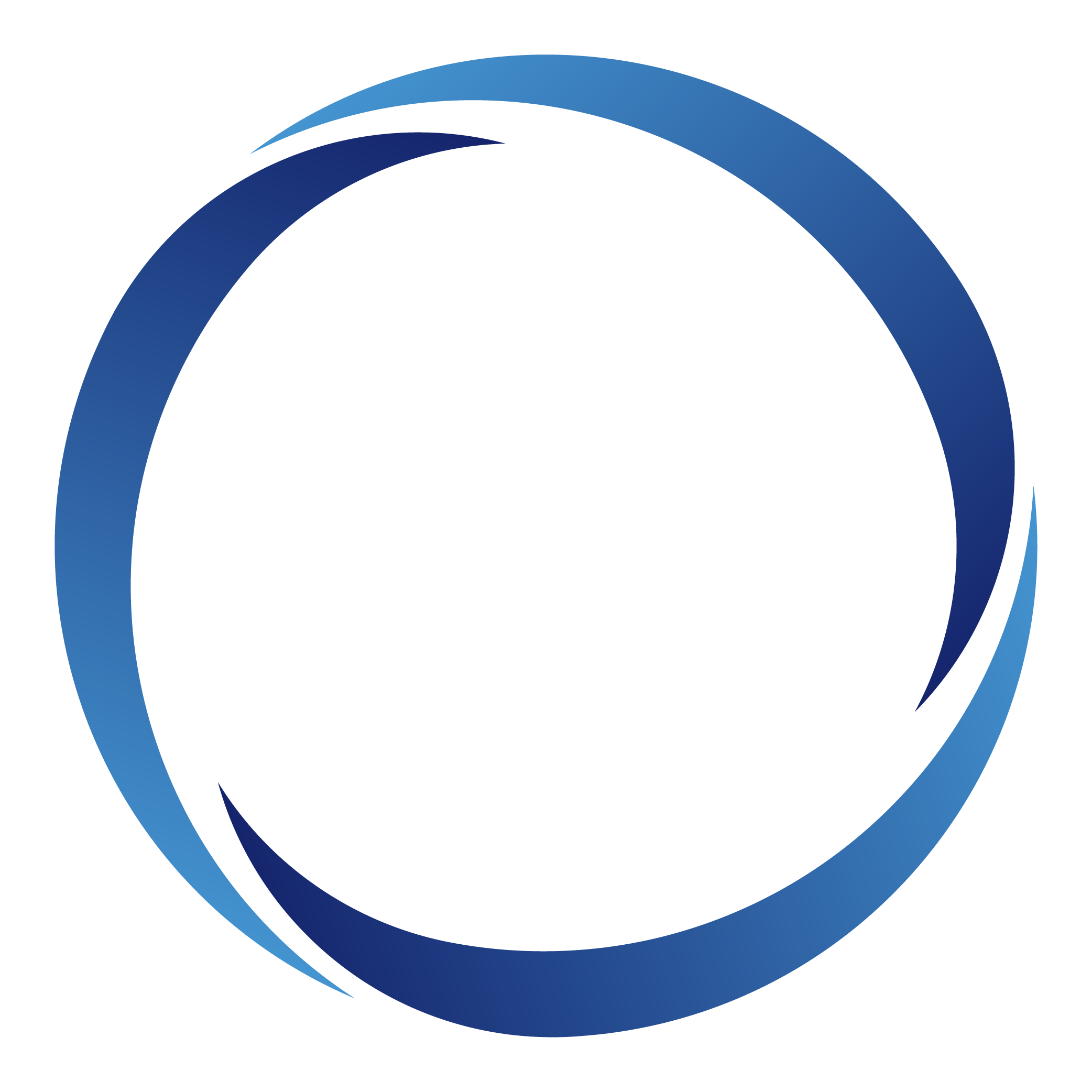 Контрактный график выполнения работ
I кв. 2022 г
IV кв. 2023 г
I кв. 2023 г
IV кв. 2022 г
II кв. 2022 г
III кв. 2022 г
III кв. 2023 г
II кв. 2023 г
С «Туюк-Суу» вывезено
75% отходов

С «Талды-Булак» вывезено 75% отходов
Система водоотведения
На «Талды-Булак»

Начало разработки отходов
на «Туюк-Суу»
С «Туюк-Суу» вывезено
100% отходов

С «Талды-Булак» вывезено 100% отходов

Рекультивация «КАК»
Строительство мостов через реку Туюк-Суу
С «Туюк-Суу» вывезено
50% отходов

С «Талды-Булак» вывезено 50% отходов
Мониторинг оползня

Инженерная площадка
«Талды-Булак»
Начало разработки отходов
На «Талды-Булак»
С «Туюк-Суу» вывезено
10% отходов

С «Талды-Булак» вывезено 10% отходов
203,8 млн руб.
939,3 млн руб.
Динамика исполнения контракта
Внеплановый ремонт дороги через
п. Мин-Куш

Начало рекультивации «КАК»
Внеплановый ремонт дороги через
п. Мин-Куш

Организация системы АСКРО в 
п. Мин-Куш
Хвостохранилище «КАК» передано в эксплуатацию

С «Туюк-Суу» вывезено 60% отходов
Начало перевозок отходов 
с «Талды-Булак»

Завершение рекультивации «КАК»
Начало перевозок с «Туюк-Суу»

Полная ликвидация «Талды-Булак»
Начат мониторинг оползня

Организована инженерная площадка на «Талды-Булак»
Организована
система водоотведения 
на «Талды-Булак»
Мосты через реку Туюк-Суу построены
Опережающие темпы работ
590 млн руб.
147,9 млн руб.
Выполнение работ в Таджикистане
Стоимость контракта
Выполняемые работы
РОСАТОМ
Разработка рабочей документации;
Инженерная подготовка (строительные площадки, автодороги);
Перенос ЛЭП;
Рекультивация отвалов ФБР, 4-х карт хвостохранилищ.
780 369,55 тыс. руб.
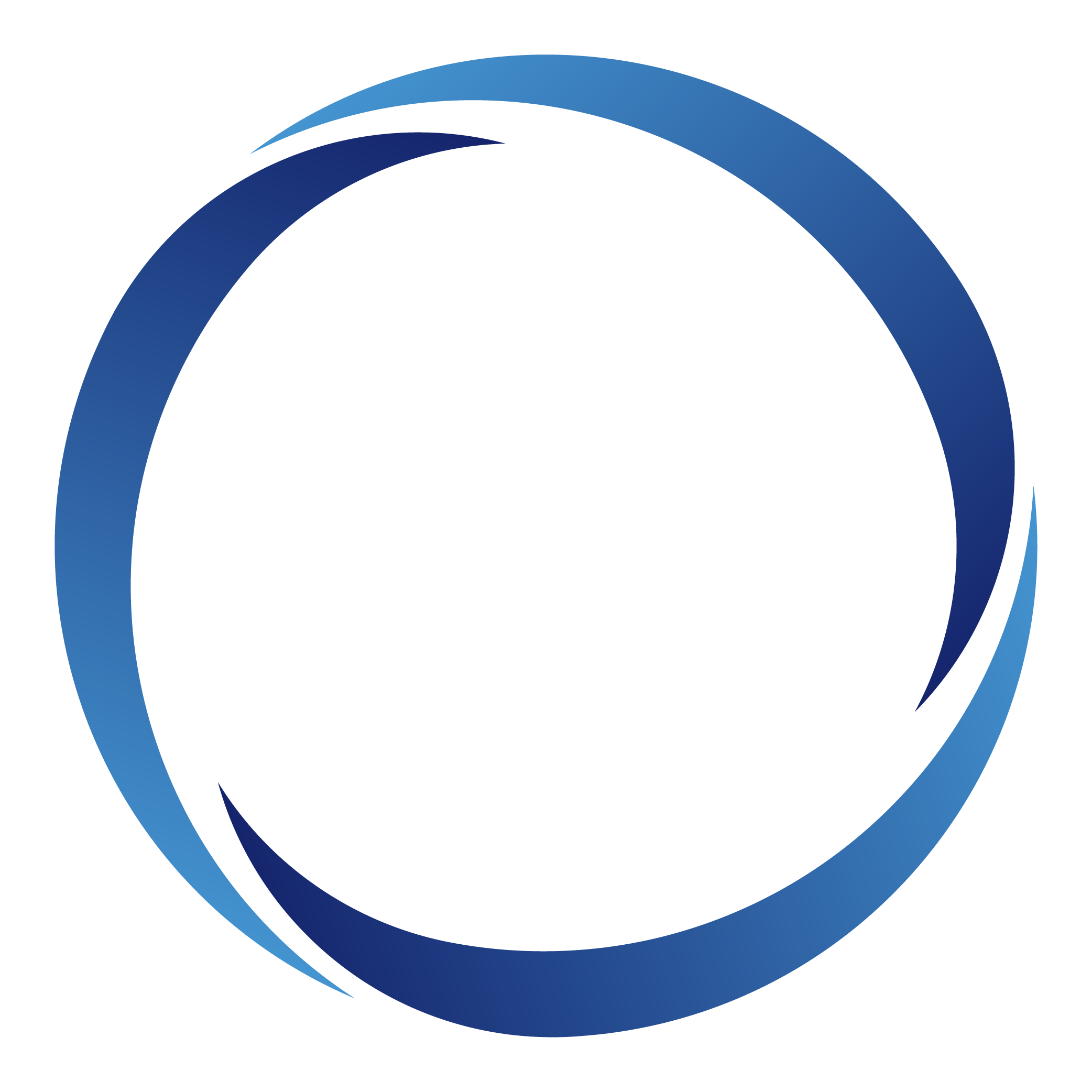 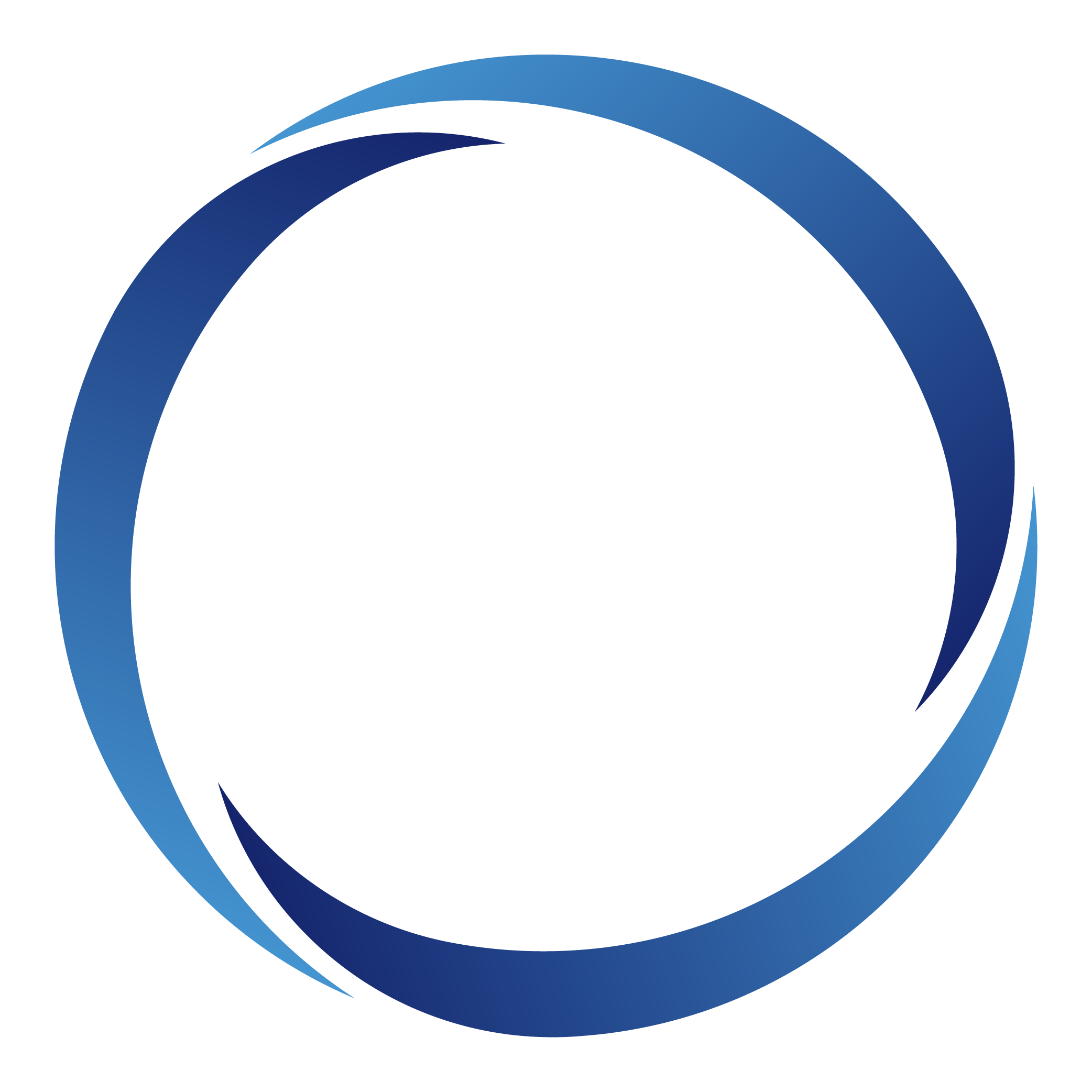 Контрактный график выполнения работ
III кв. 2023 г
IV кв. 2023 г
II кв. 2023 г
III кв. 2022 г
IV кв. 2022 г
I кв. 2023 г
Рабочая документация
Перенос ЛЭП
Строительная площадка
Рекультивация
х-х 1-й очереди.
Полное завершение.
Рекультивация х-х 3, 4-й очередей
Завершение работ 2/3 
на ФБР.
Передислокация на х-х.
Рекультивация 1/3 
отвалов ФБР
Работы на ХХ 
2-й очереди
507,4 млн руб.
210 млн руб.
Динамика исполнения контракта
Опережение графика на 4 МЕСЯЦА
Полное завершение работ.
Передача в эксплуатацию
Рекультивация 1, 3, 4-й очередей хвостохранилища
Рабочая документация
Перенос ЛЭП
Строительная площадка
Рекультивация 2-й очереди хвостохранилища
Завершение работ на ФБР
Передислокация на хвостохранилище
Работы на х-х 2-й очереди
329 млн руб.
451,4 млн руб.
Социально - гигиенический мониторинг
Стоимость контракта
Работы выполняются 
ФГБУ ГНЦ ФМБЦ им. А.И. Бурназяна ФМБА России
РОСАТОМ
84 000,00 тыс. руб.
ТАДЖИКИСТАН
КИРГИЗИЯ
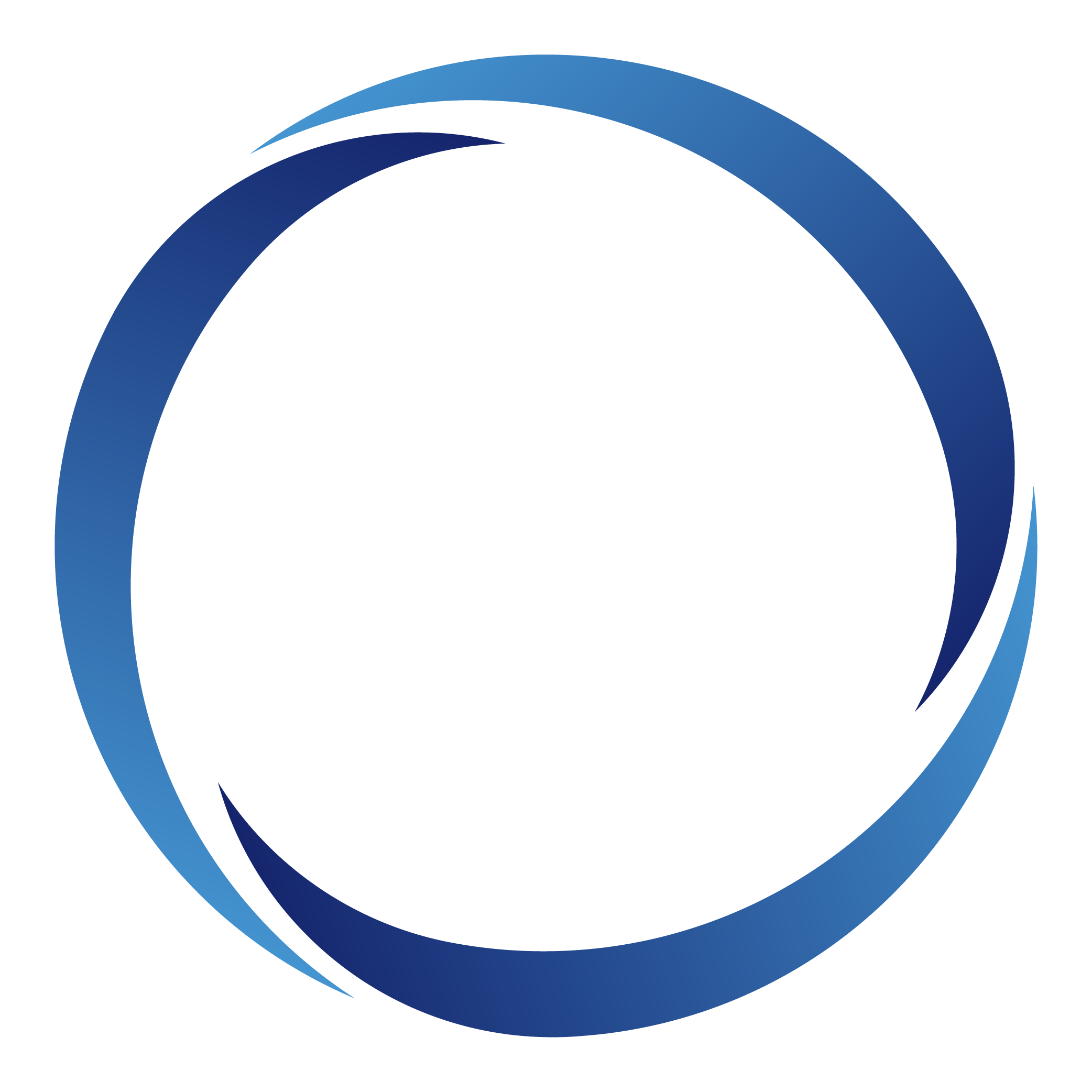 Установка термолюминесцентных дозиметров в поселке Мин-Куш и по маршруту перевозки хвостового материала между «Туюк-Суу» - «Дальнее»;
Работы по созданию медико-демографического регистра (МДР) населения, проживающего в зонах наблюдения;
Передача программного обеспечения МДР для регистрации в Роспатент; 
Разработка программы ввода медико-демографической информации в базу данных регистра; опытная эксплуатация регистра; 
Государственная регистрация программы ввода данных в МДР и расчёты показателей здоровья населения, проживающего в зонах наблюдения;
Передача программного обеспечение МДР в МЧС КР; 
Сбор форм № 7 «Сведения о заболеваниях злокачественными новообразованиями» и «Численность населения по полу и возрасту» по обследуемым районам;
Расчет интенсивных показателей здоровья населения, ошибки показателя, темпов прироста.
Исследования по изучению радиационной обстановки во время проведения работ по рекультивации;
Измерения мощности дозы гамма-излучения на хвостохранилище, территории цеха №1 и шахты №5, на территории г. Истиклол и пос. Старый Табошар (включая пос. Солнечный): отобрано 3 пробы питьевой воды из источников централизованного водоснабжения и 2 пробы воды открытых водоемов;
Лабораторные исследования отобранных проб и оценка целевых показателей Программы на объектах рекультивации;
Сбор форм № 7 «Сведения о заболеваниях злокачественными новообразованиями» и «Численность населения по полу и возрасту» по обследуемым районам за 2021 г.;
Организация флюорографического обследования населения в зонах наблюдения в г. Истиклол; 
Расчёт интенсивных показателей здоровья населения, ошибки показателя, темпа прироста.
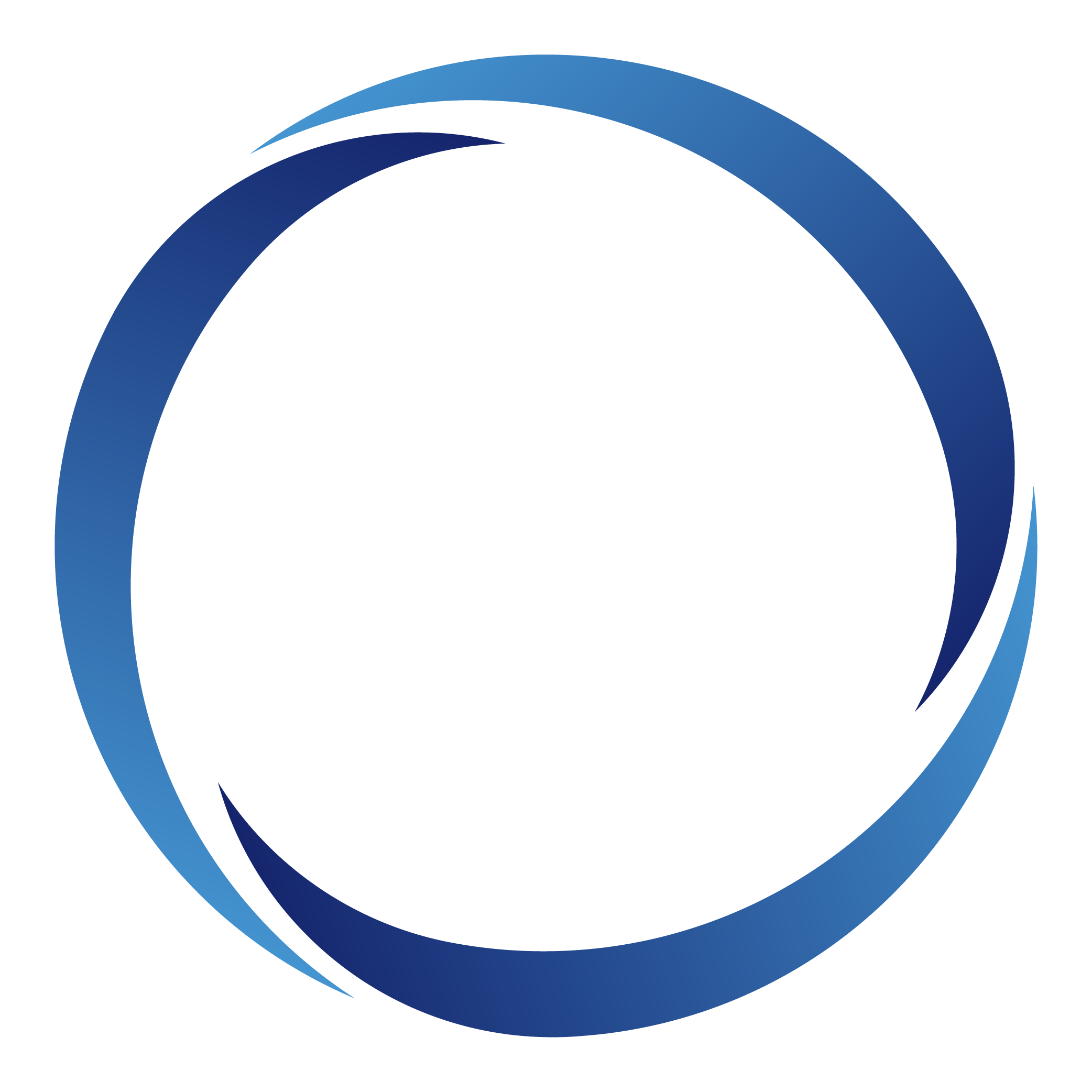 Финансирование программы
РОСАТОМ
Киргизия 5 %
Таджикистан 5 %
Задолженность
Казахстана
227 млн руб.
Общая 
задолженность
233 млн руб.
Задолженность
Киргизии
6 млн руб.
Казахстан 15 %
Россия 75 %
Тренд на снижение задолженности, прогноз на 2023 г., млн руб.
3,155 
млрд руб.
Программа
Киргизия
Таджикистан  5,5 %
Киргизия  5 %
Казахстан  7,5 %
Россия 82 %
Таджикистан
2,541
млрд руб.
В 2022 году Республика Казахстан погасила задолженность в размере 179 583,30 тыс. российских рублей; Республика Таджикистан полностью выполнила финансовые обязательства и погасила задолженность.
Факт на 31.12.2022
Изменение темы заключительного слайда

Перейти на нужный слайд

На верхней панели во вкладке Главная найти кнопку Макет, после нажатия выбрать шаблон из выпадающего списка
Абрамов Александр Анатольевич
Тел.: +7 (499) 949 46 86
E-mail: AAAbramov@rosatom.ru
www.rosatom.ru
26.11.2023